グラフィックの種類
学習する組織にするためには？
チャート型
できていること
問題だと
思うこと
議論の構造が一目でわかる
重要なポイントを漏らすことなく幅広い視点で問題を考えることができる
やらなければいけないこと
©︎ Mayumi SUGIURA
グラフィックの種類
学習する組織とは？
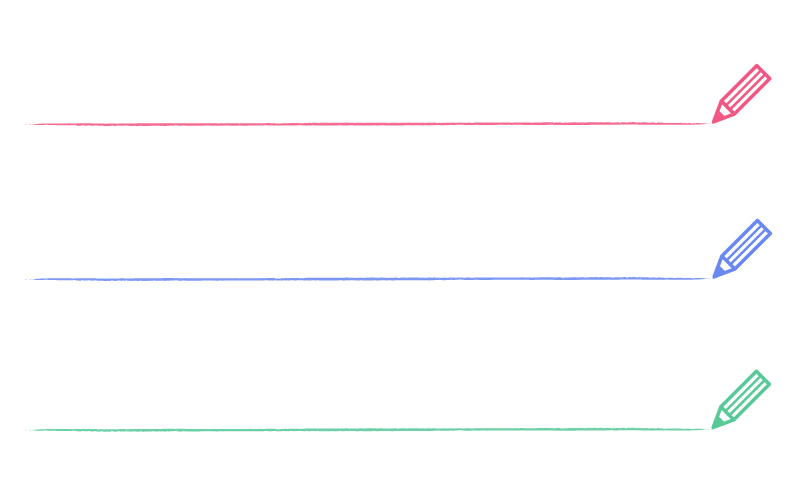 リスト型
○○な学習をする組織
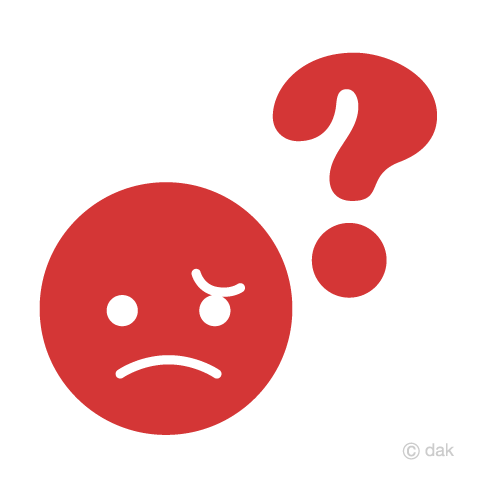 明日から実行しよう！
議論の流れに沿って箇条書きで記録していく
小見出しやインデントを使い階層化しながら，ポイントとなる意見や合意事項を記録するときに活用できる
○○が・・・・・する
○○が・・・・・する
○○が・・・・・する
②
③
①
1日1回○○を・・・・・する
・学習する時間を作ることができない
・個々の価値観を共有するのがむずかしい
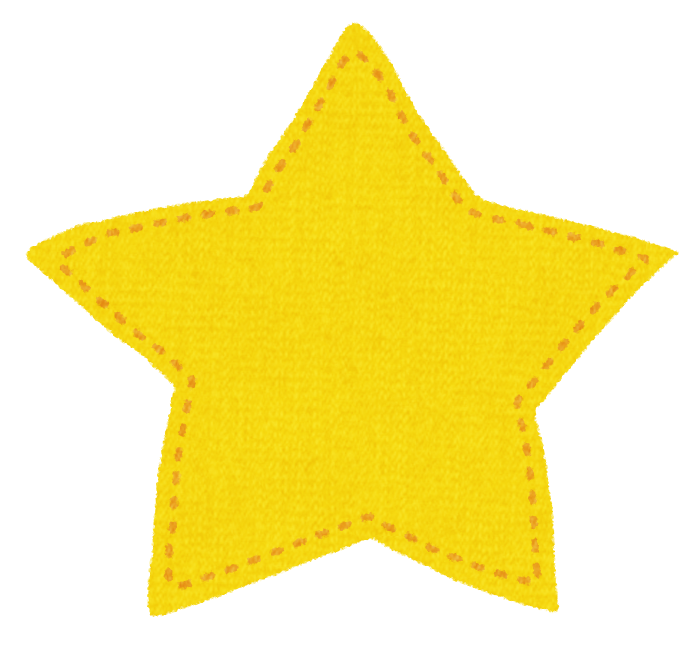 ・・・・・・・
・・・・・・・
・・・・・・・
・・・・・・・
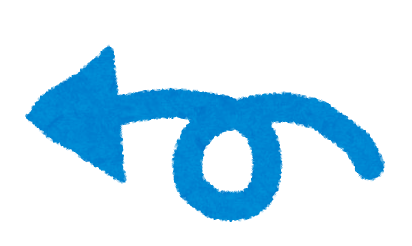 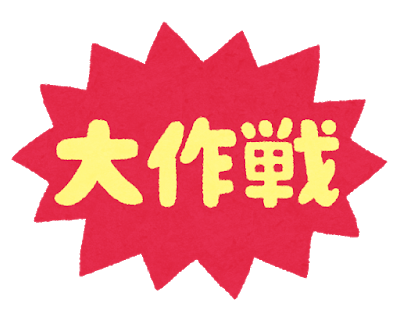 ©︎ Mayumi SUGIURA
グラフィックの種類
マンダラ型
起
承
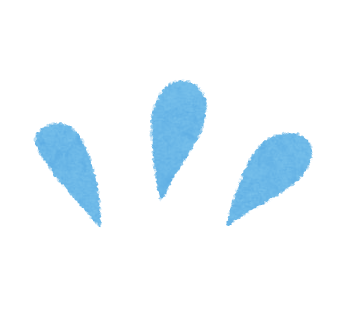 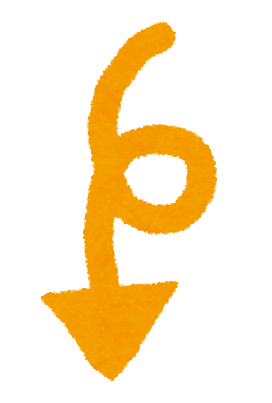 まず問題は？
どうしてそうなる？
中心から四方八方に意見やアイデアを描いていく
自由奔放にアイデアを出し合うとき多彩な意見を整理していくときに活用できる
・・・・・・・
・・・・・・・
・学習する時間を作ることが
・価値観の共有がむずかしい
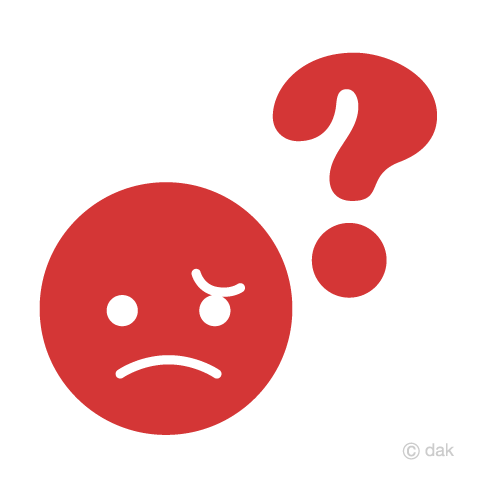 学習する組織
にするためには？
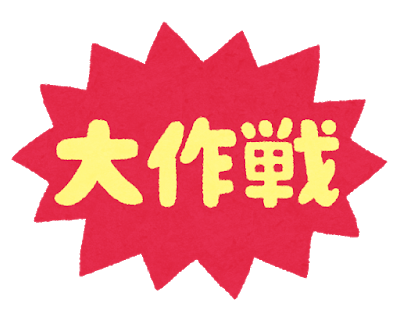 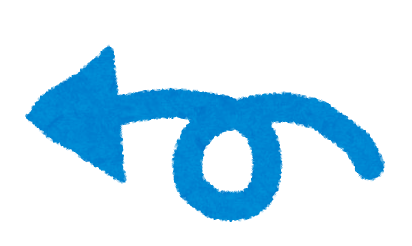 転
結
工夫できることは？
明日から実行しよう！
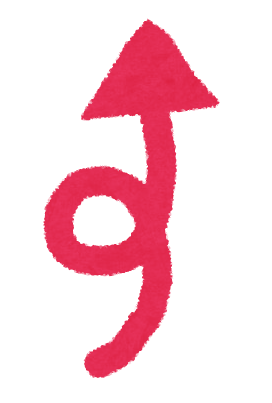 1日1回
○○をする
・・・・・・・
・・・・・・・
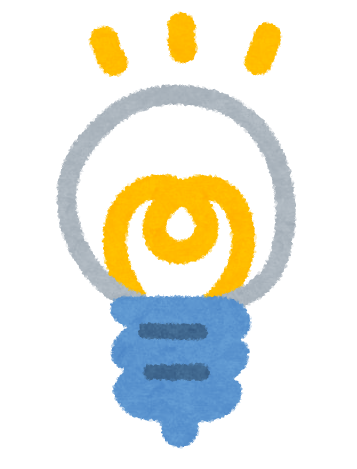 ©︎ Mayumi SUGIURA